ПСИХОЛОГИЧЕСКАЯ ПОДГОТОВКА БОКСЕРА.Часть 2
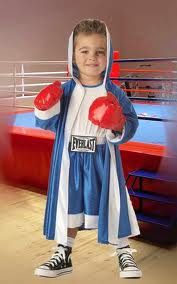 Рассмотрим наиболее важные психические процессы, характерные для боксеров в ходе тренировки и участия в соревнованиях
Восприятие. В спорте особенно важны пространственно-временные, без которых немыслим анализ движений, и специализированные мышечно-двигательные восприятия. 
	Это — чувство дистанции, времени, ориентирование на ринге, чувство положения тела, свободы движений, чувство удара, внимание, боевое мышление, быстрота реакции. Они должны быть тесно взаимосвязаны между собой и влиять друг на друга.
Чувство дистанции — умение боксера точно определять расстояние до противника. В боксе чувство дистанции проявляется в двух формах — при атаке и при защите. 
	Так, для боксера контратакующей манеры веления боя характерно чувство дистанции, связанное с защитными действиями.
Ориентирование на ринге. Ведя напряженный бой, маневрируя, атакуя, контратакуя противника и защищаясь от его ударов, боксер должен уметь в любой момент определить свое положение на ринге относительно его углов, канатов: атаки намного эффективнее, если противник в это время находится в неудобном положении (например, в углу или возле канатов).
Чувство положения тела. Во время боя боксер постоянно ищет удобное исходное положение для атак, защит и контратак. Умение контролировать положение своего тела по отношению к противнику создает предпосылки для успешных боевых действий. Хорошим средством для развития чувства положения тела служат специализированные упражнения по механике ударов и защит (на месте и в движении). Полезны также бои с тенью попарно с учетом положения тела по отношению к противнику и выбора места действия на ринге.
Чувство свободы движений. Одна из отличительных черт мастерства боксера — умение не напрягаться излишне, в сложных условиях поединка держаться свободно и непринужденно.
Чувство удара. Важнейшим качеством боксера является чувство удара, связанное с восприятием быстроты и учетом момента соприкосновения кулака с целью. Боксер должен научиться наносить удары различной силы, быстроты и длины и из разных исходных положений.
Внимание. Внимание - это направленность и сосредоточенность психической деятельности на каком-нибудь объекте. Наиболее важные свойства внимания - интенсивность и устойчивость. Боксер должен быть предельно внимательным во время боя. Тренер следит за случаями падения интенсивности, концентрации и устойчивости его внимания. Без обостренного внимания трудно правильно воспринимать и перерабатывать информацию, продуктивно мыслить, своевременно реагировать на смену тактической обстановки и контролировать свою деятельность.
Боевое мышление. Мышление как процесс обобщенного отражения действительности протекает в словесной форме. Вместе с тем оно опирается на конкретные образы, отражающие предметы и реальные явления.
Быстрота реакции. «Реакцией называется сознательное ответное действие, при котором спортсмен заранее знает о предстоящих действиях и заранее готовится ответить на них определенным образом» (П. А, Рудик). Каждому боксеру в бою присущ определенный тип двигательной реакции, связанный с характерным для него распределением внимания: психологи различают реакции сенсорного, моторного и нейтрального типа
Необходимым качеством, обеспечивающим достижение намеченной цели, является настойчивость. Для воспитания настойчивости важно, чтобы боксер верил в перспективу своей спортивной деятельности, был убежден, что трудолюбие на тренировках и стойкость в бою будут способствовать формированию его мастерства. Чтобы своевременно принимать решения в наиболее острые моменты поединка, без колебания приводить их в исполнение, преодолевая боязнь и инертность, боксеру нужны смелость и решительность. Воспитание этих качеств целесообразно начинать с выработки у боксера уверенности, веры в свои силы, раскрытия его положительных сторон и достоинств, обучения умению разбираться в боевой обстановке.
Психологическая подготовленность боксера определяется:
- степенью развития специализированных восприятий: чувства дистанции и времени удара, ориентировки на ринге, быстроты реакции, умения предугадывать действия соперника, тактического мышления, внимания;
- психологическим состоянием спортсмена.
Керимханов Марат – бронзовый призер 2 летних юношеских олимпийских игр в Китае!
КЕРИМХАНОВ МАРАТ С ТРЕНЕРОМ ИБИРОВЫМ АРЗАНОМ
ГРАМОТА БРОНЗОВОГО ПРИЗЕРА КЕРИМХАНОВА МАРАТА